Geography Unit: Our Changing World
 Rivers and Coasts
Summer 2
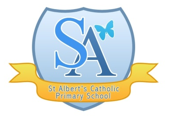 Year 6
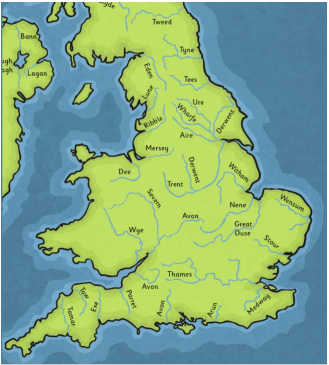 Key Facts

The longest river in the world is the River Nile (6,695 km long)
The longest river in the United Kingdom is the River Severn (354 km long)
The coast is where land meets the sea.
Coastal erosion is the loss or displacement of land, or the long-term removal of sediment and rocks along the coastline due to the action of waves, currents and tides.
Waves erode softer rock on the coast into bays, leaving headlands of harder rock protruding into the sea. 
Human features can contribute to erosion on the coast. Buildings on cliff tops can increase the instability of cliffs, resulting in landslips.
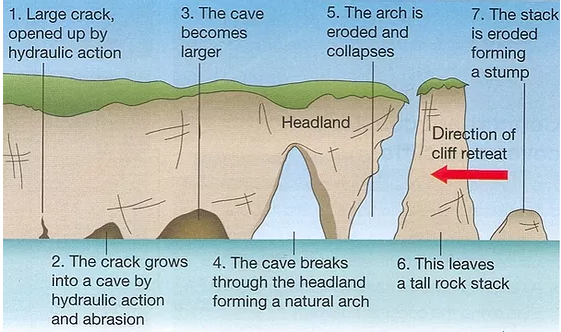 Prior Learning
   Year 4 
Water, Water (The water cycle and Rivers)